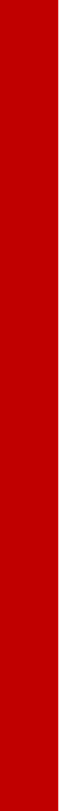 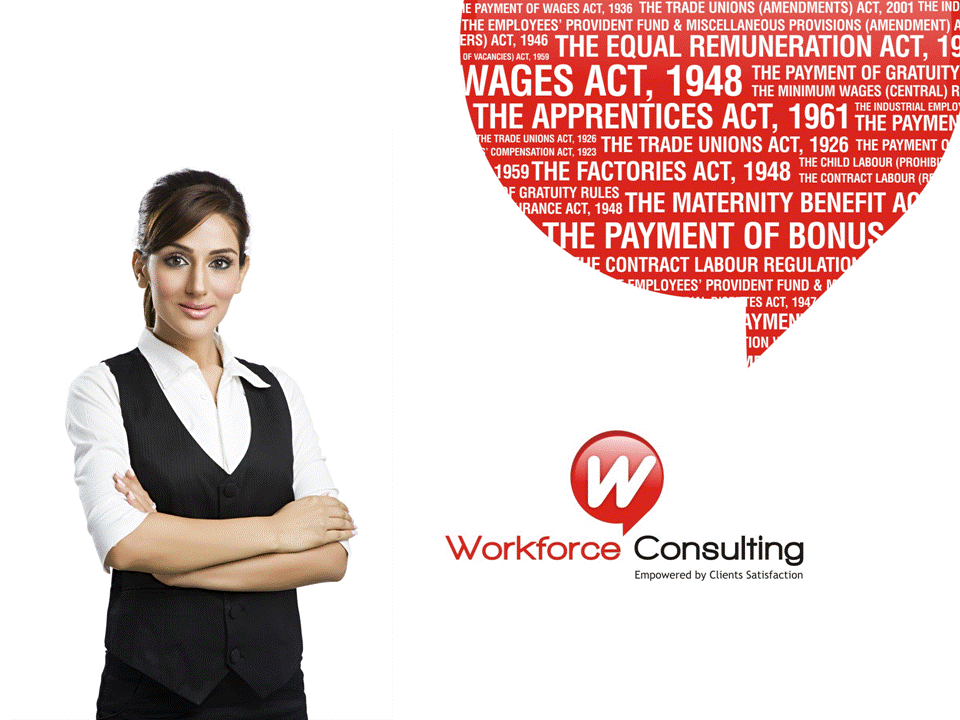 HR Knowledge  (ESIC/2018/001)
D
E
L
H
I

GURGAON

NO
I
D
A
ESIC Insurance Benefits to employees
HR Solutions
www.workforce.org.in  (HR Knowledge) (ESIC/2018/001)
1
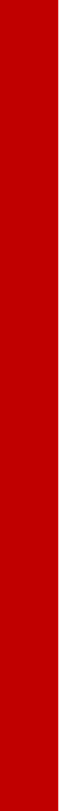 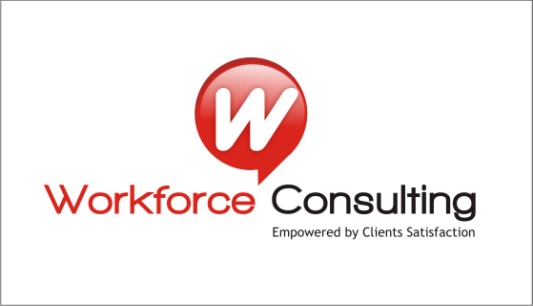 ESIC Insurance Benefits to employees
Disclaimer:
Workforce Consulting, make no warranty of any kind with respect to the subject matter included herein or the completeness or accuracy of information contained in the website/email/PPT . Workforce Consulting is not responsible for any actions (or lack thereof) taken as a result of relying on or in any way using information contained in this website/email/PPT and in no event shall be liable for any damages resulting from reliance on or use of this information. Without limiting the above Workforce Consulting have no responsibility for any act or omission of any other contributor. Readers should take specific advice from a qualified professional when dealing with specific situations .This website/email/PPT may contain technical inaccuracies and changes to the information contained herein may be made at any time.
HR Solutions
www.workforce.org.in  (HR Knowledge) (ESIC/2018/001)
2
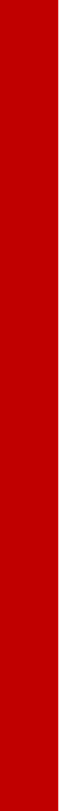 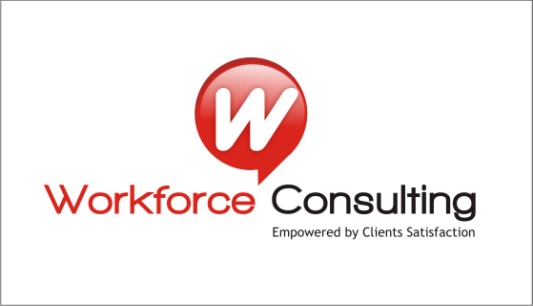 What is ESIC ?
“An act to provide for certain benefits to employees in case of sickness, maternity, disablement and death due to employment injury and to make provisions for related matters. And Provide medical care to insured persons and their families.”
HR Solutions
www.workforce.org.in  (HR Knowledge) (ESIC/2018/001)
3
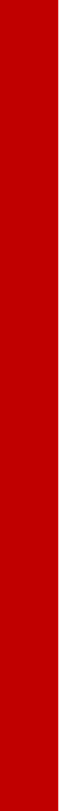 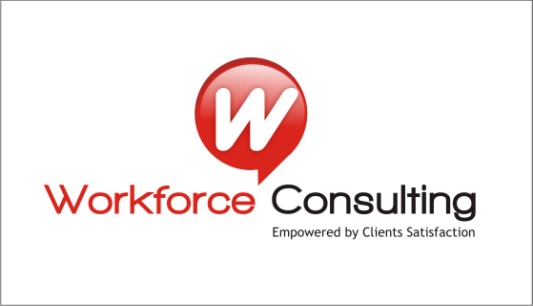 ESIC Eligibility and Contributions
Monthly Gross Wages less than Rs. 15,000/- a month.

Employees’ 	:    1.75% on Total monthly wages.

Employer 	:    4.75% on Total monthly wages.
HR Solutions
www.workforce.org.in  (HR Knowledge) (ESIC/2018/001)
4
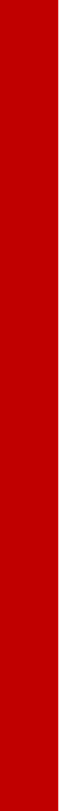 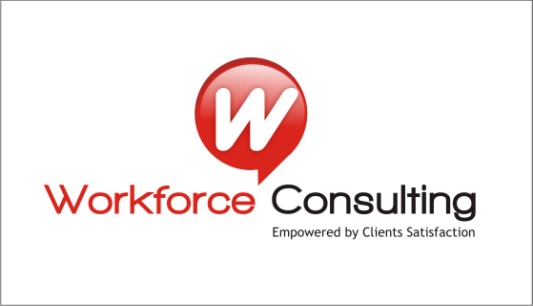 ESIC Insurance Benefits to employees
Sickness Benefit

Disablement Benefit

Dependants’ Benefit

Maternity Benefit

Medical Benefit

Other benefits being provided to the beneficiaries are Confinement Expenses, Funeral
Expenses, Vocational Rehabilitation, Physical Rehabilitation, Unemployment Allowance
and Skill Up gradation Training.
HR Solutions
www.workforce.org.in  (HR Knowledge) (ESIC/2018/001)
5
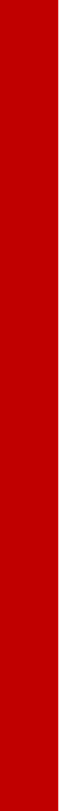 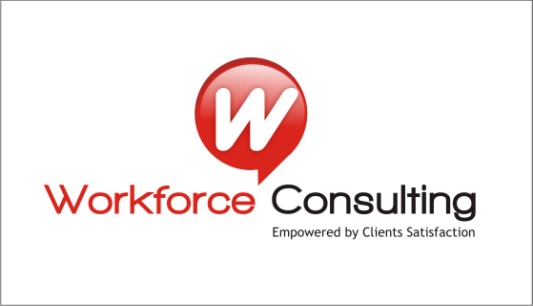 Eligibility conditions, duration & scale of benefits
SICKNESS BENEFIT

Sickness Benefit
Eligibility: Payment of contribution for 78 days in corresponding Contribution Period.
Duration & scale of benefits: Up to 91 days in two consecutive Benefit Periods.
Rate: 70% of the average daily wages.

Enhanced Sickness Benefit (For Vasectomy/Tubectomy)
Eligibility: Payment of contribution for 78 days in corresponding Contribution Period.
Duration & scale of benefits: 14 days for Tubectomy & 7 days for Vasectomy, extendable on medical advice.
Rate: 100% of the average daily wages.

Extended Sickness Benefit
Eligibility: For 34 specified long term diseases, continuous insurable employment for two years with minimum 156 days' contribution in four consecutive Contribution Periods.
Duration & scale of benefits: 124 days during a period of two years. This may be extended up to two years on medical advice.
Rate: 80% of the average daily wages.
HR Solutions
www.workforce.org.in  (HR Knowledge) (ESIC/2018/001)
6
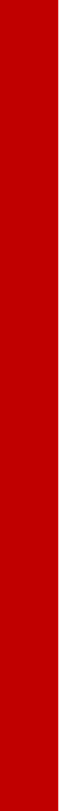 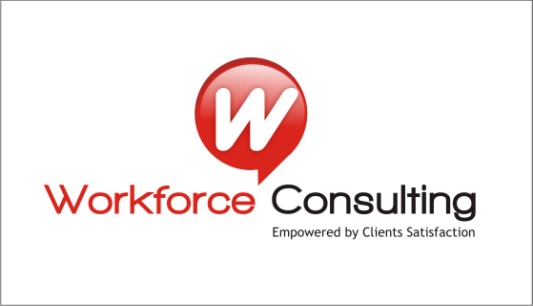 DISABLEMENT BENEFIT

Temporary Disablement Benefit
Eligibility: From day one of entering insurable employment for disablement due to
employment injury.
Duration & scale of benefits: As long as temporary disablement lasts.
Rate: 90% of the average daily wages approx.

Permanent Disablement Benefit
Eligibility: From day one of entering insurable employment for disablement due to
employment injury.
Duration & scale of benefits: For whole life.
Rate: For permanent total disablement - 90% of the average daily wages. For permanent partial disablement - Proportionate to the loss of earning capacity as determined by medical board.
HR Solutions
www.workforce.org.in  (HR Knowledge) (ESIC/2018/001)
7
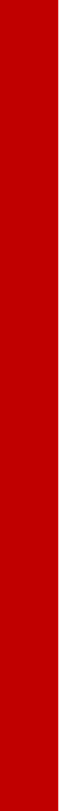 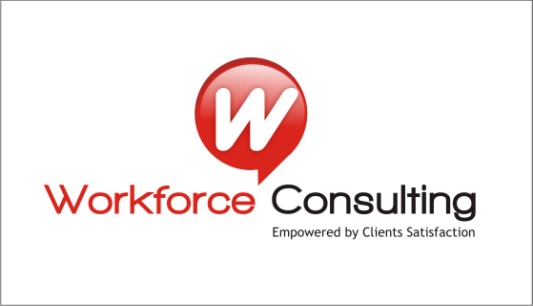 DEPENDANTS' BENEFIT

Eligibility: From day one of entering insurable employment in case of death due to
employment injury.
Duration & scale of benefits: For life to the widow or until her re-marriage. To dependant children till the age of 25 years. To dependant parents etc. subject to conditions.
Rate: 90% of the average daily wages shareable in fixed proportion among all dependants.

MATERNITY BENEFIT 

Eligibility: Payment of contribution of 70 days in two preceding Contribution Periods.
Duration & scale of benefits: Up to 12 weeks in case of confinement. Up to 6 weeks in case of miscarriage. Extendable by 1 Month on medical advice in case of Sickness arising out of Pregnancy, Confinement, Miscarriage.
Rate: 100% of the average daily wages.
HR Solutions
www.workforce.org.in  (HR Knowledge) (ESIC/2018/001)
8
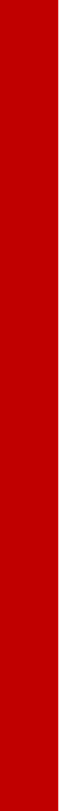 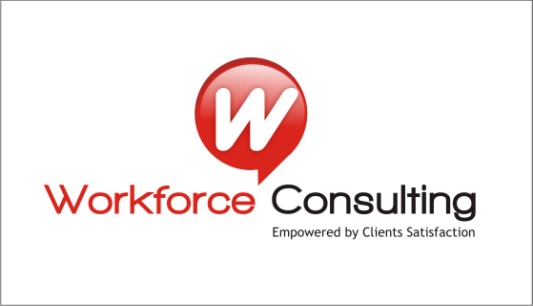 MEDICAL BENEFIT

Eligibility: ‘Reasonable medical care’ for self and family from day one of entering insurable employment.
Duration & scale of benefits: Reasonable medical care till he/she remains in insurable employment.
Medical Benefit under the ESI Scheme has now been extended to the widow/spouses of deceased/retired/superannuated Insured Persons as well as to the widow/spouses of Insured Persons who ceases to be in an insurable employment on account of Permanent Disablement, and also to widows of Insured Persons who are in receipt of Dependants’ Benefit.
HR Solutions
www.workforce.org.in  (HR Knowledge) (ESIC/2018/001)
9
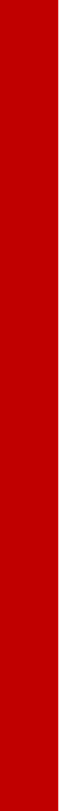 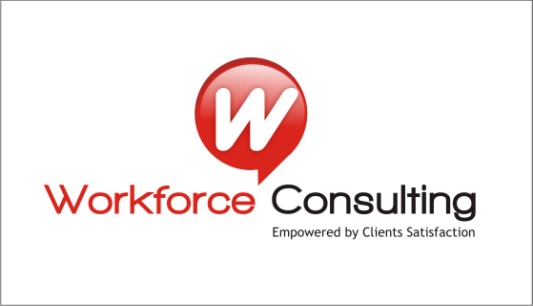 OTHER BENEFITS

Confinement Expenses
Eligibility: An Insured Woman or an I.P. in respect of his wife is eligible if confinement occurs at a place where necessary medical facilities under ESI Scheme are not available.
Duration & scale of benefits: Up to two confinements only.
Rate: ` 5000/- per case

Funeral Expenses
Eligibility: From day one of entering insurable employment.
Duration & scale of benefits: For defraying expenses on the funeral of an Insured Person.
Rate: Actual expenses subject to a maximum of ` 10000/- .

Vocational Training
Eligibility: In case of physical disablement due to employment injury.
Duration & scale of benefits: As long as vocational training lasts.
Rate: Actual fee charged or `123/- a day, whichever is higher.
HR Solutions
www.workforce.org.in  (HR Knowledge) (ESIC/2018/001)
10
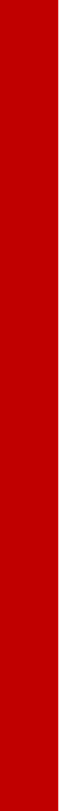 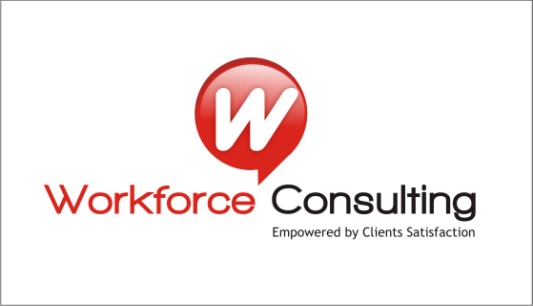 D.    Physical Rehabilitation
Eligibility: In case of physical disablement due to employment injury.
Duration & scale of benefits: As long as a person is admitted in an artificial limb centre.
Rate: 100% of the average daily wages.

E.    Unemployment Allowance - Rajiv Gandhi Shramik Kalyan Yojna (RGSKY)
Eligibility: In case of involuntarily loss of employment due to closure of factory, retrenchment or permanent invalidity due to non-employment injury and the contribution in respect of him have been paid/payable for a minimum of three years prior to the loss of employment.
Duration & scale of benefits: Maximum twelve months during life time.
Rate: 50% of the average daily wages.

F.    Skill Up gradation Training under RGSKY
Eligibility: In case of involuntarily loss of employment due to closure of factory, retrenchment or permanent invalidity due to non-employment injury and the contribution in respect of him have been paid/ payable for a minimum of three years prior to the loss of employment.
Duration & scale of benefits: For a duration of maximum 6 months.
HR Solutions
www.workforce.org.in  (HR Knowledge) (ESIC/2018/001)
11
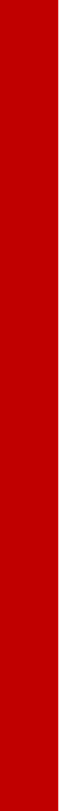 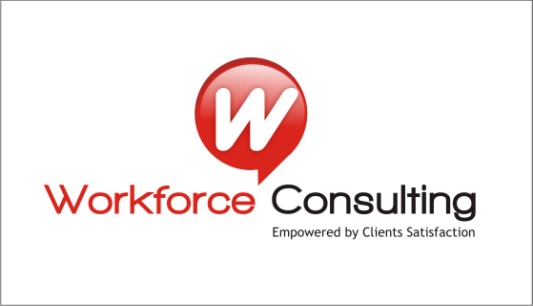 Workforce Consulting – Our Services
With a formidable reputation in Indian Labour Law Compliances and comprehensive Payroll Process Outsourcing, Workforce Consulting offers a range of consulting services to an extensive national client base.

Think Compliance, Think Workforce!
HR Solutions
www.workforce.org.in  (HR Knowledge) (ESIC/2018/001)
12
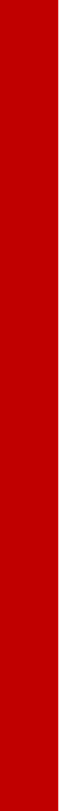 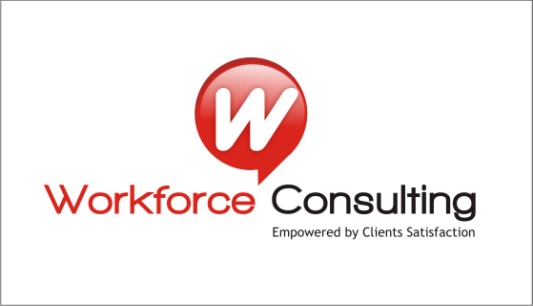 Workforce Consulting – Contact Us
Think Compliance, Think Workforce!
Empowered by  Clients Satisfaction…




Workforce Consulting                         307, Puja House
Karampura Commercial Complex
Shivaji Marg, New Delhi 110015 (INDIA)
Web site:	www.wokforce.org.in
Email	:	info@workforce.org.in
	  	helpdesk@workforce.org.in
Land line: 	+91-11-40115995Mobile:    	+91-8860 3939 60
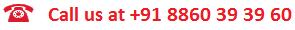 HR Solutions
www.workforce.org.in  (HR Knowledge) (ESIC/2018/001)
13
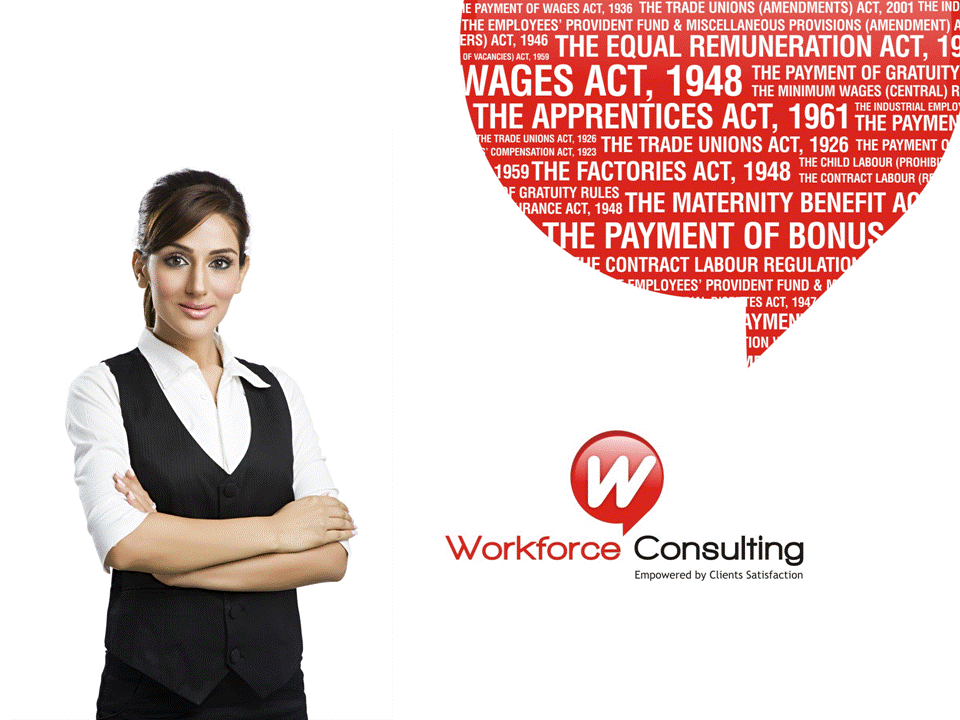 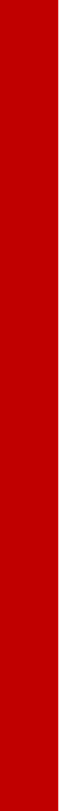 Thank you
HR Solutions
www.workforce.org.in  (HR Knowledge) (ESIC/2018/001)
14